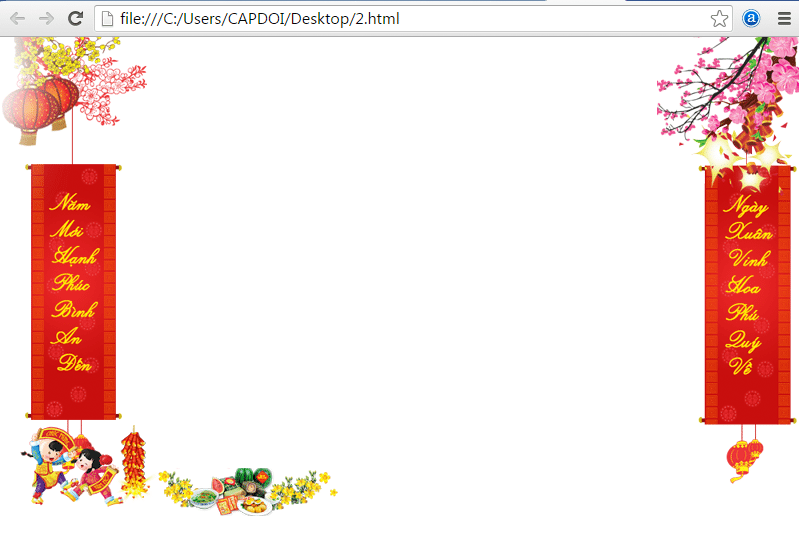 PHÒNG GIÁO DỤC VÀ ĐÀO TẠO QUẬN LONG BIÊN TRƯỜNG MẦM NON HOA SỮA
Đề tài: Thơ: Cây đào
Hoạt động phát triển ngôn ngữ – Lứa tuổi 3 – 4 tuổi
CC BY/CC BY – SA
  Giáo viên: Nguyễn Thị Kim Dung


Năm học 2021 - 2022
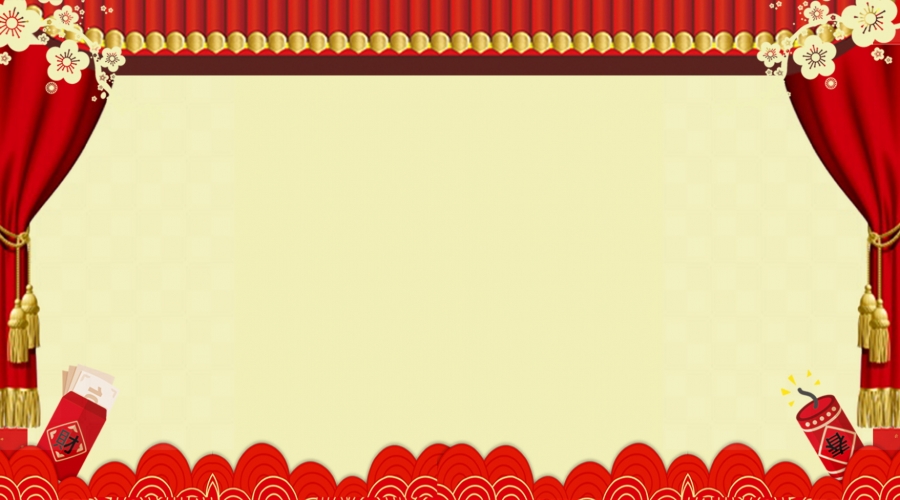 Hát bài Tết đến rồi
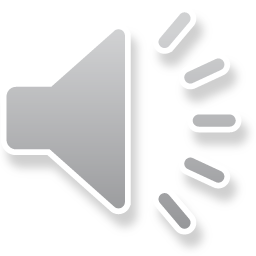 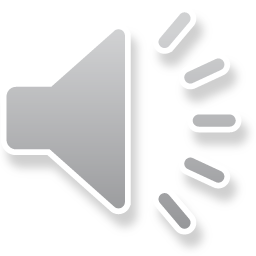 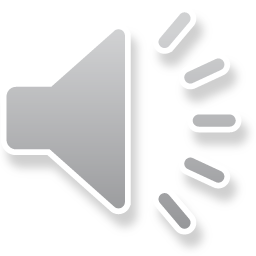 Cây đào đầu xóm
Lốm đốm nụ hồng
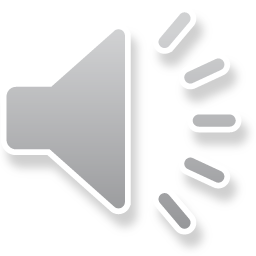 Chúng em chỉ mong
Mùa đào mau nở
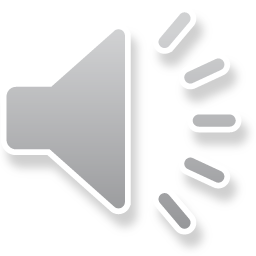 Bông đào nho nhỏ
Cánh đào hồng tươi
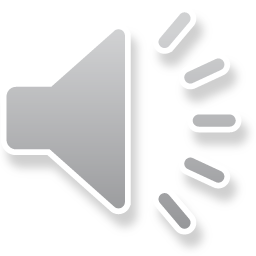 Hễ thấy hoa cười
Đúng là Tết đến
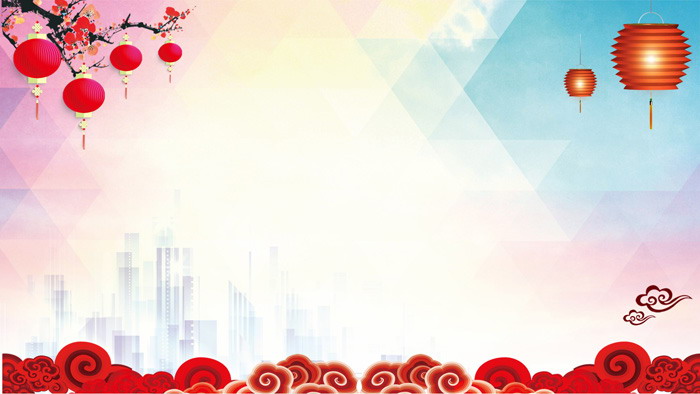 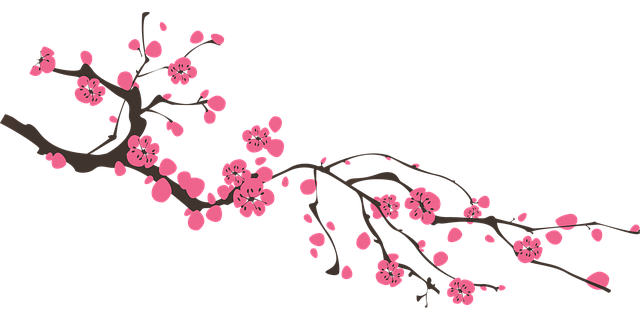 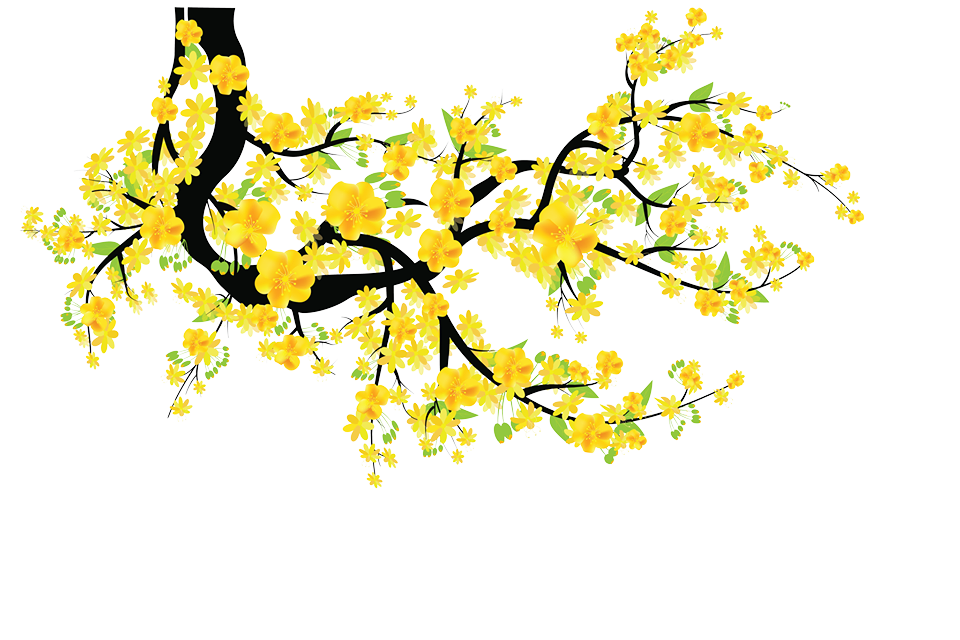 TRÒ CHƠI
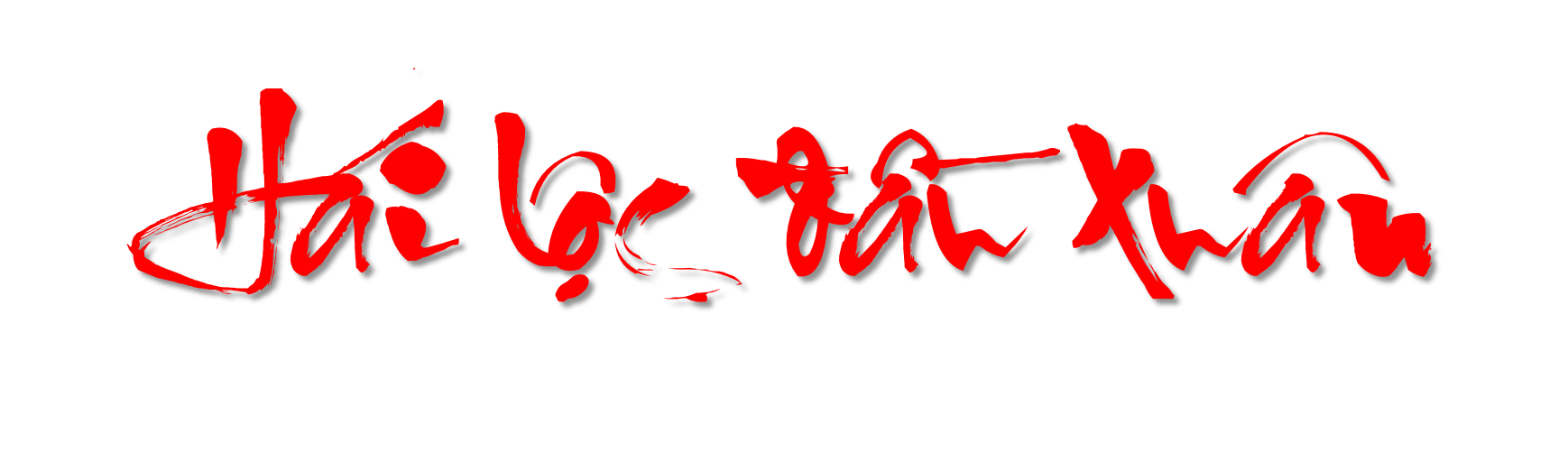 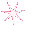 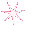 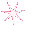 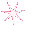 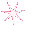 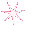 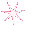 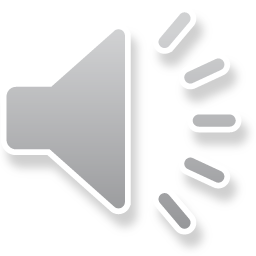 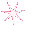 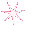 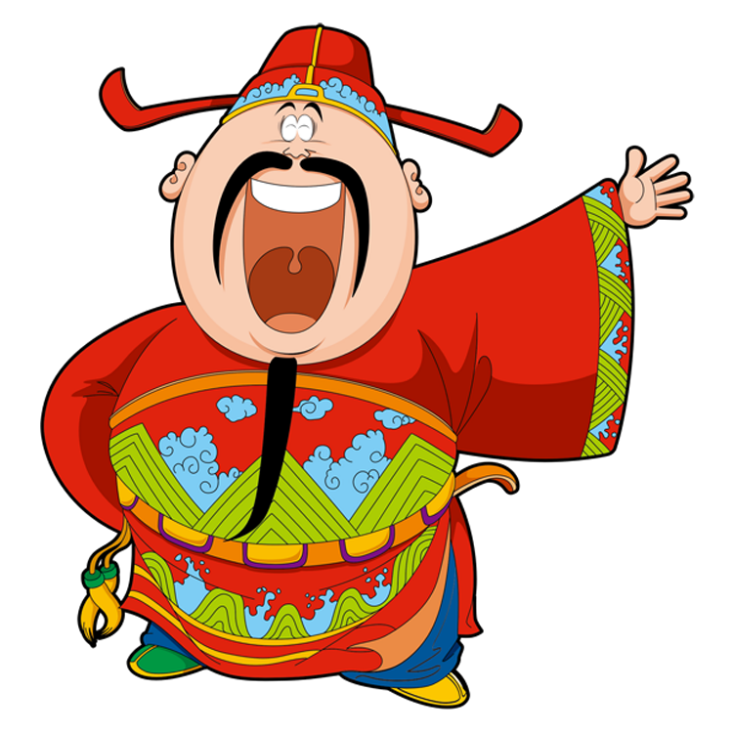 Các con vừa học bài thơ nói về  hoa gì?
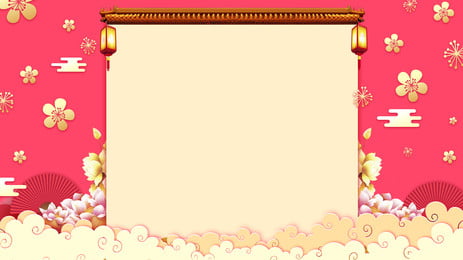 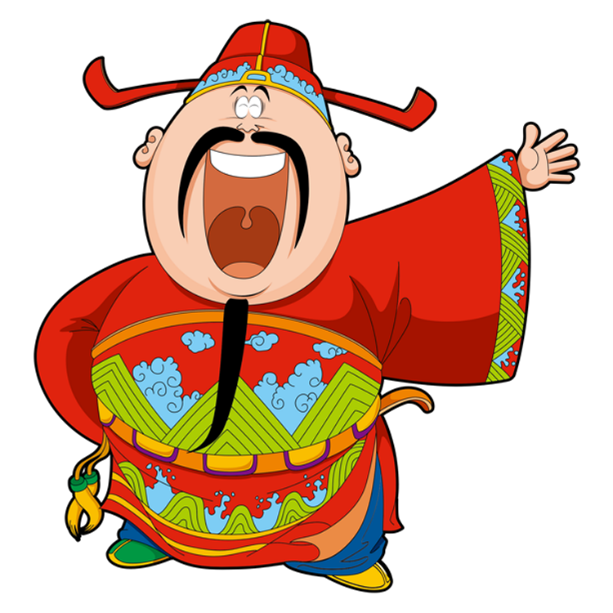 Hoa hồng
Hoa đào
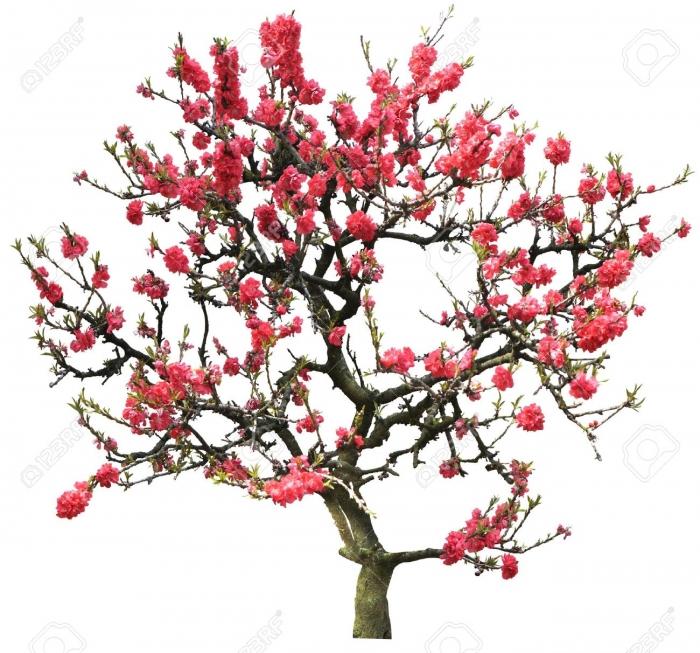 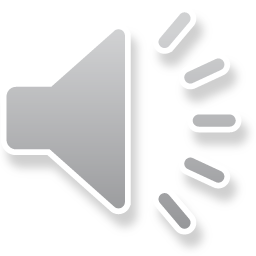 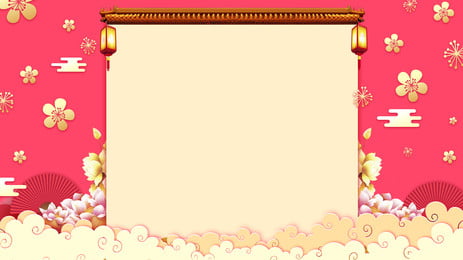 Theo các con trên cây đào có gì?
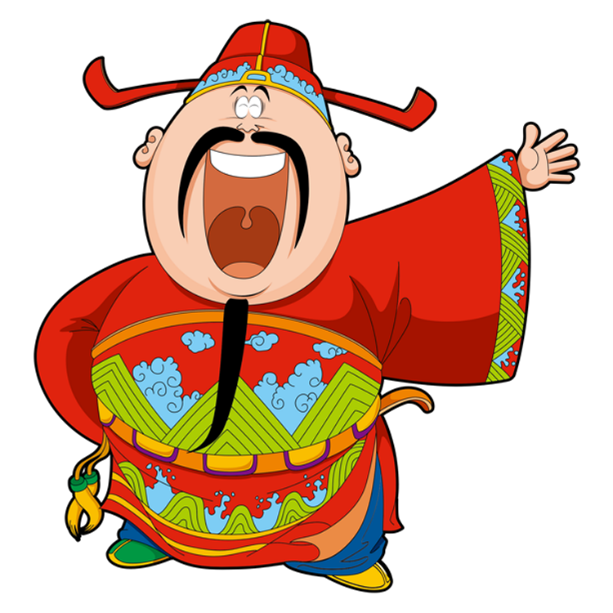 a. Lốm đốm nụ hồng
b. Có quả
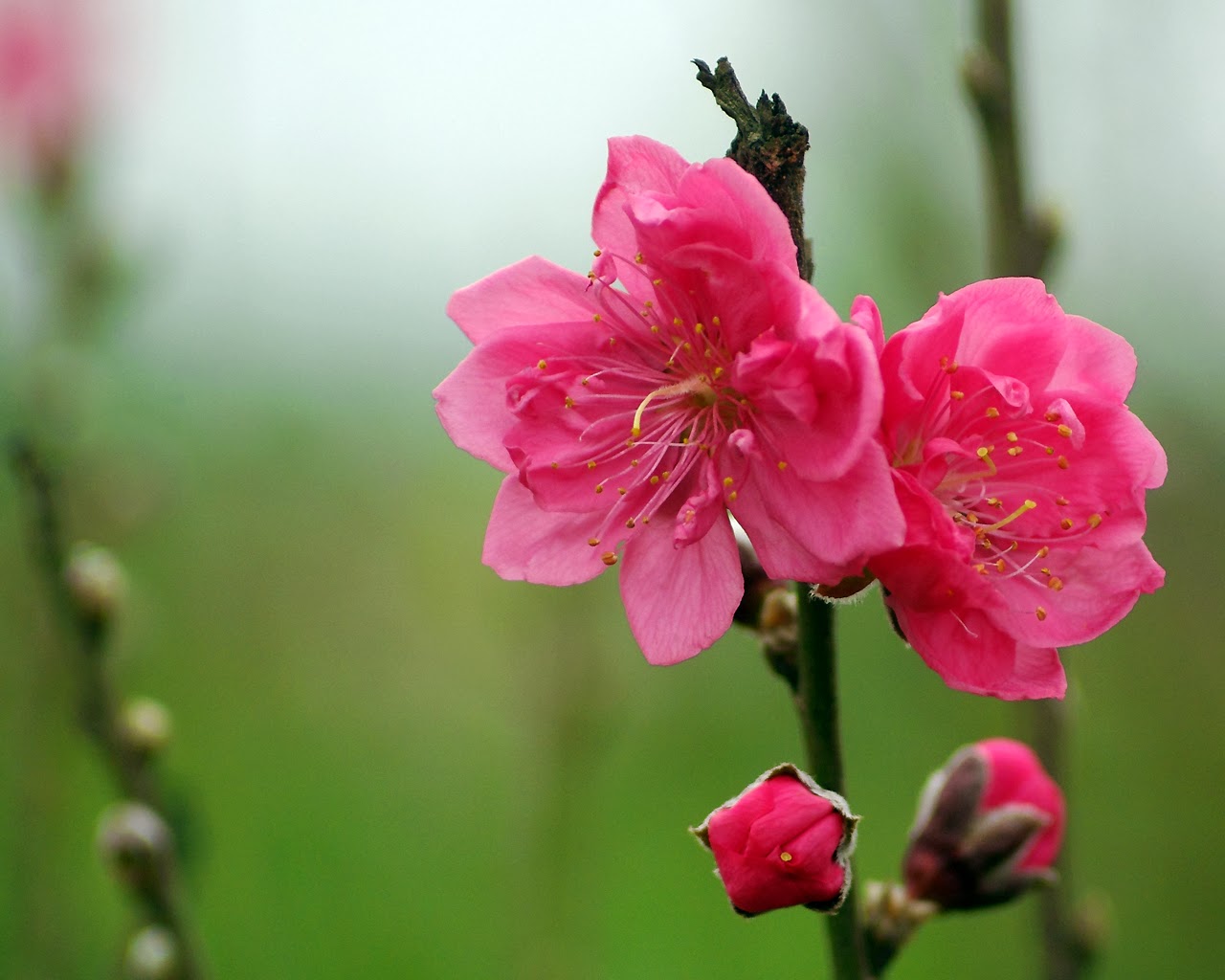 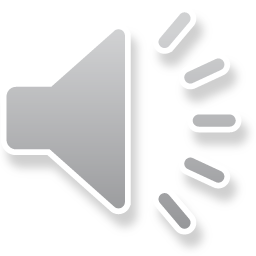 Theo con khi hoa đào nở báo hiệu ngày gì sắp đến?
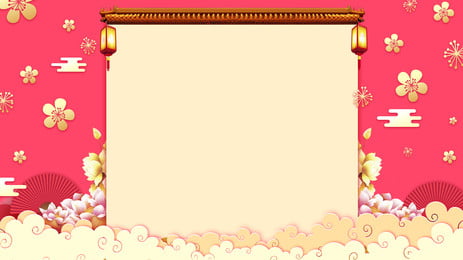 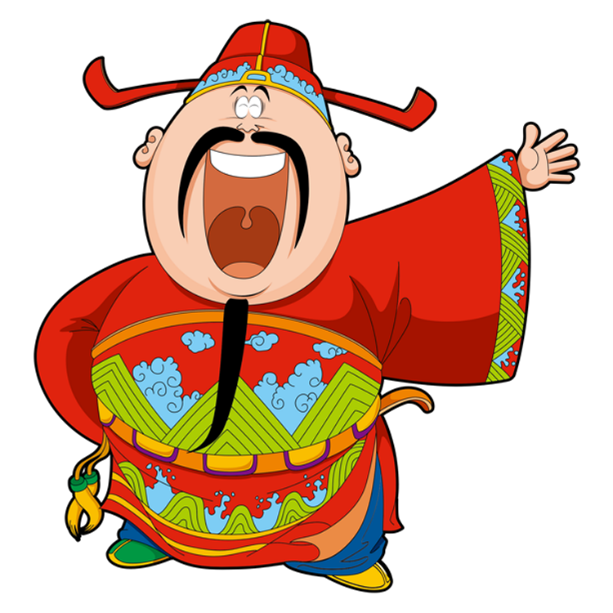 Nghỉ hè
Ngày Tết
c.  Ngày lễ Noel
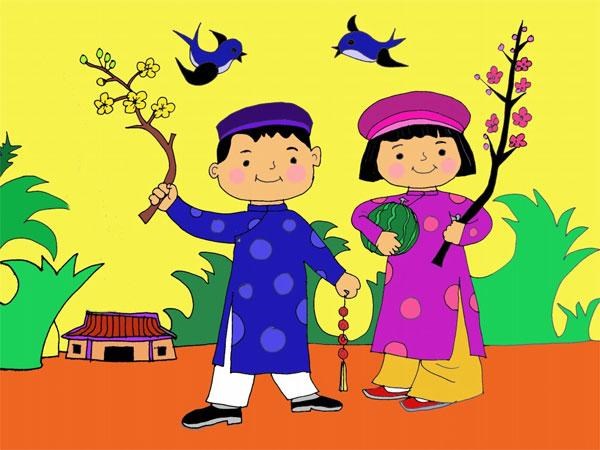 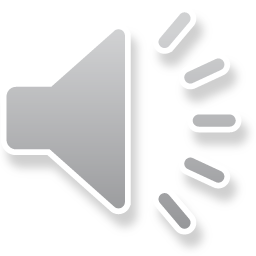